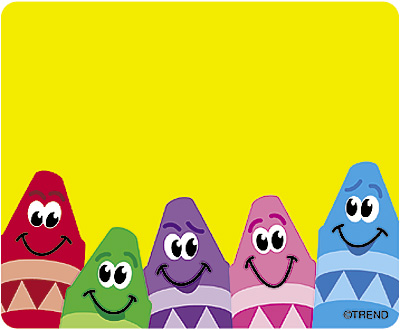 Escuela Normal de Educación Preescolar.
Gloria Margarita Vidal Rodríguez 
Situación didáctica : contemos imágenes.
3 grado sección A
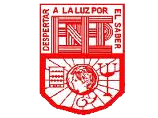 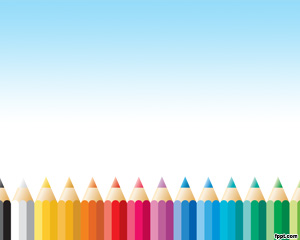 Contemos
peces
mariposas
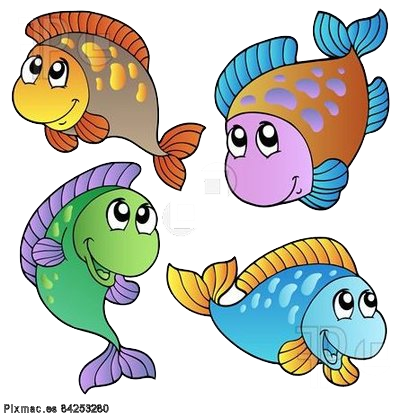 Flores
Crayolas
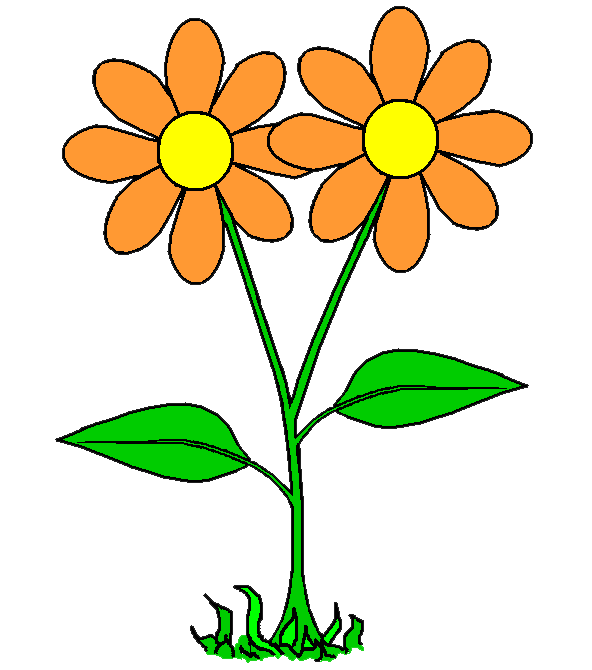 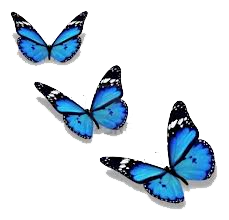 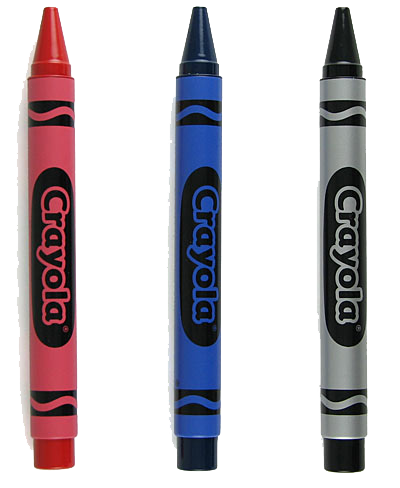 serie
siguiente
Anterior
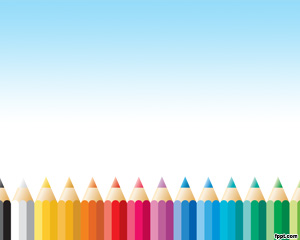 Escoge la imagen que tiene una flor
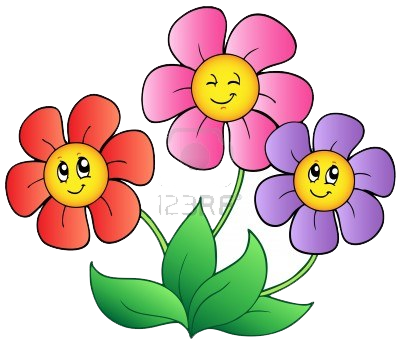 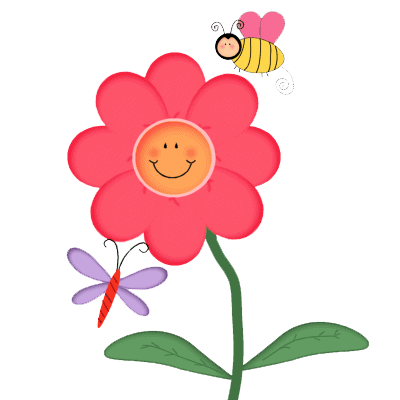 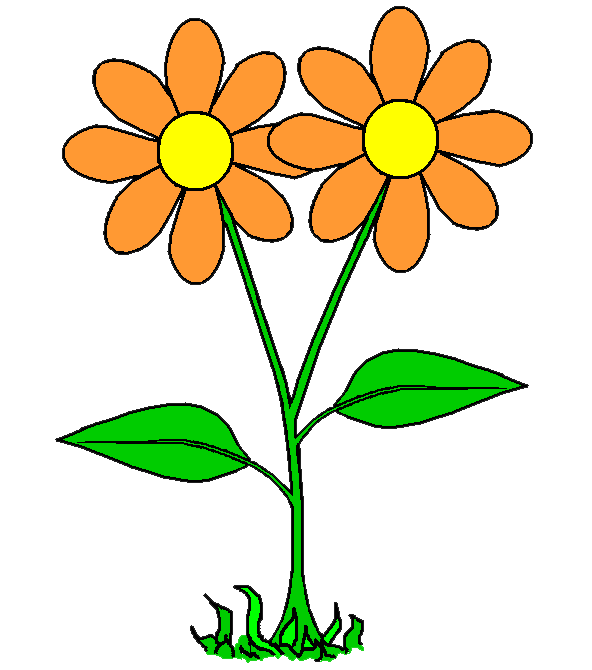 anterior
siguiente
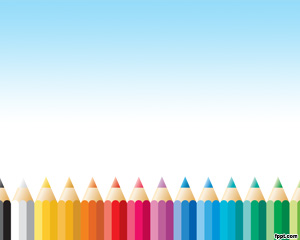 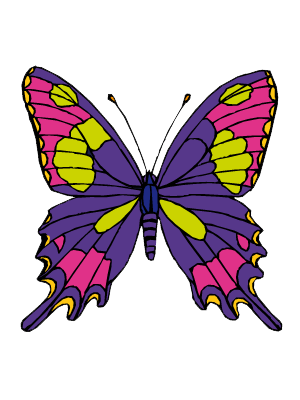 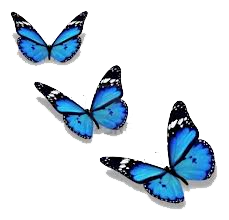 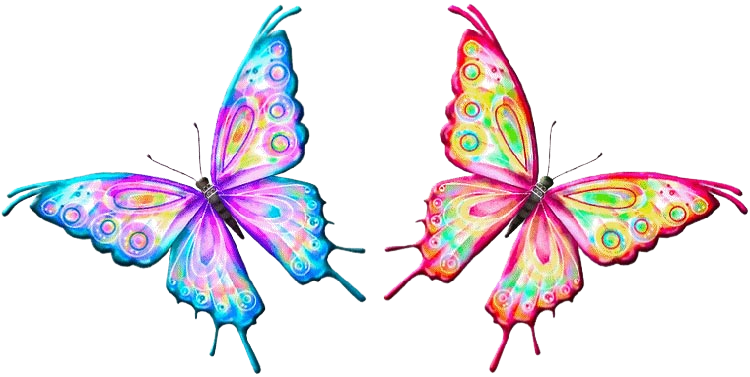 ¿Cuál es la imagen donde hay dos mariposas?
siguiente
Anterior
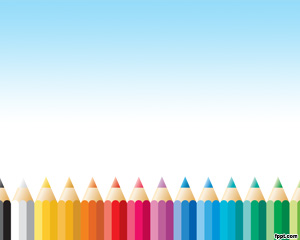 ¿Donde hay tres crayolas ?
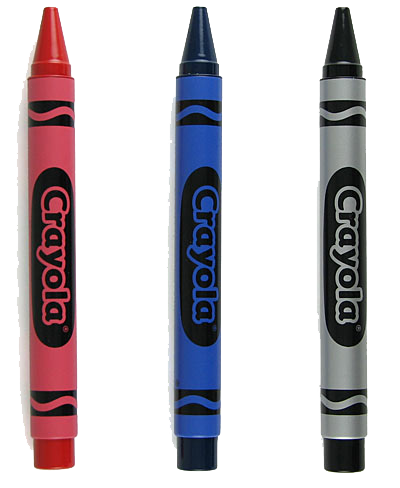 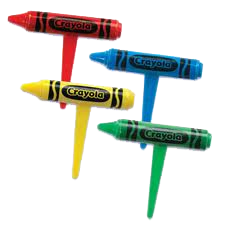 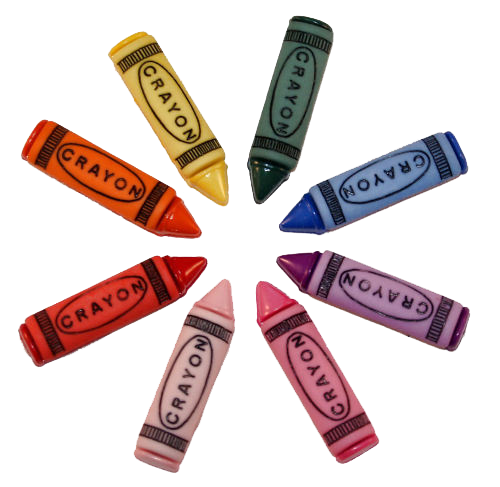 siguiente
Anterior
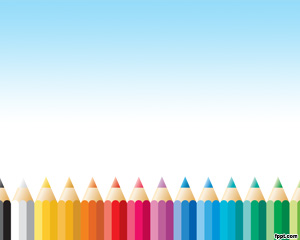 Encuentra la imagen que tenga cuatro peces
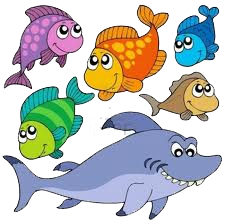 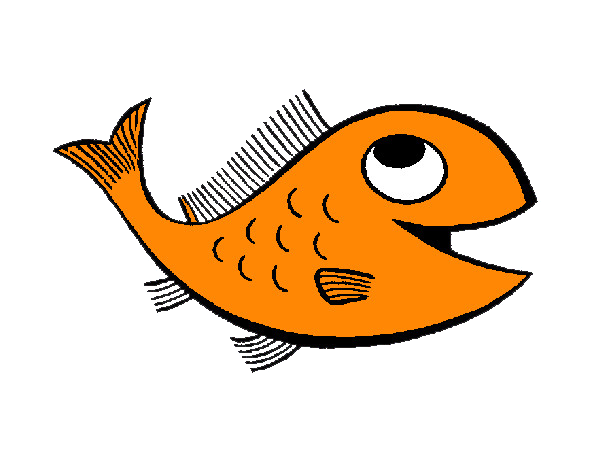 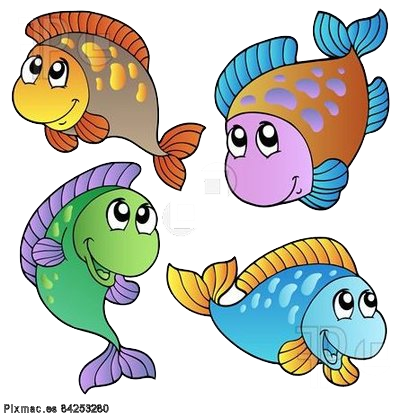 siguiente
Anterior
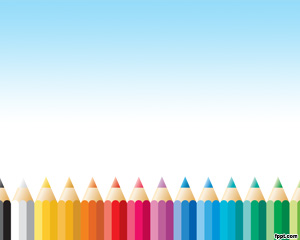 Correcto
Anterior
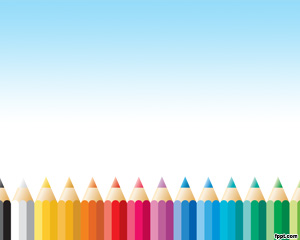 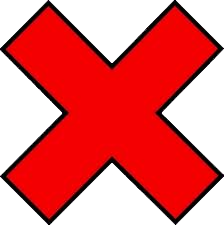 incorrecto
Anterior
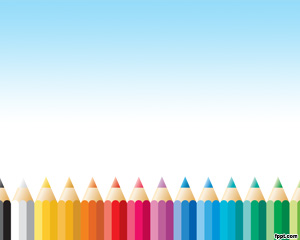 2
4
10
1
3
4
5